DEPARTMENT OF NUTRITION AND DIETETICS
FOOD SERVICE MANAGEMENT-IIIII B.Sc NUTRITION AND DIETETICSSUBJECT INCHARGE: Dr.S.VISHNUPRIYA
FOOD SERVICE MANAGEMENT-II
PRESENTATION ON MENU & MENU PLANNING
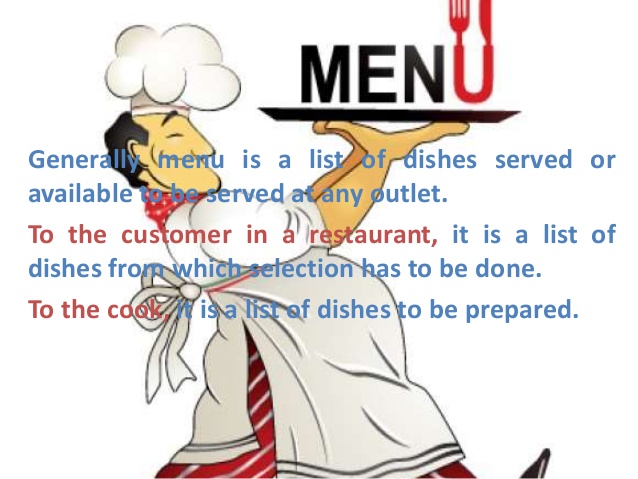 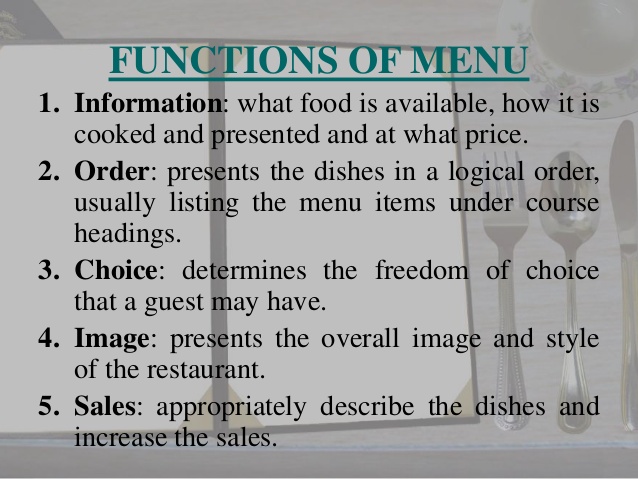 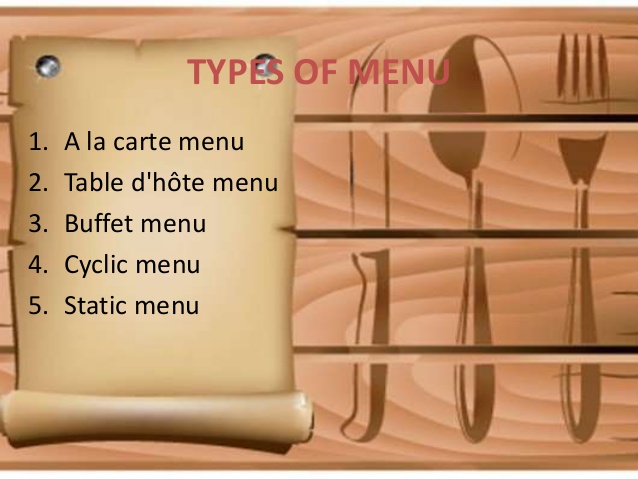 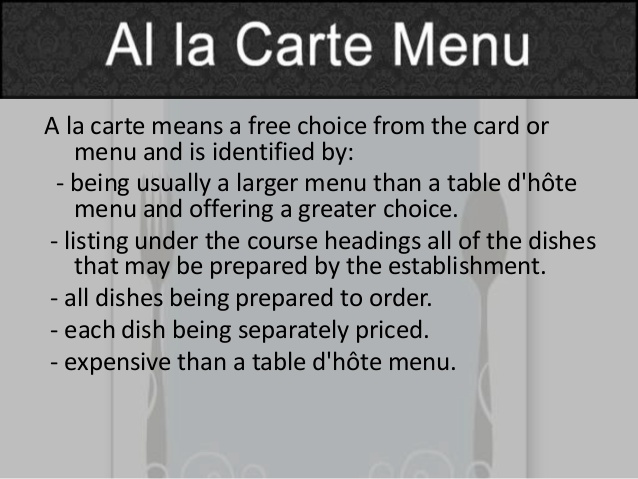 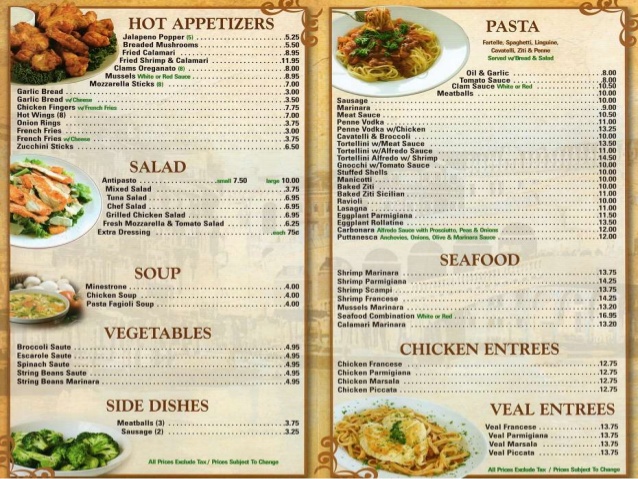 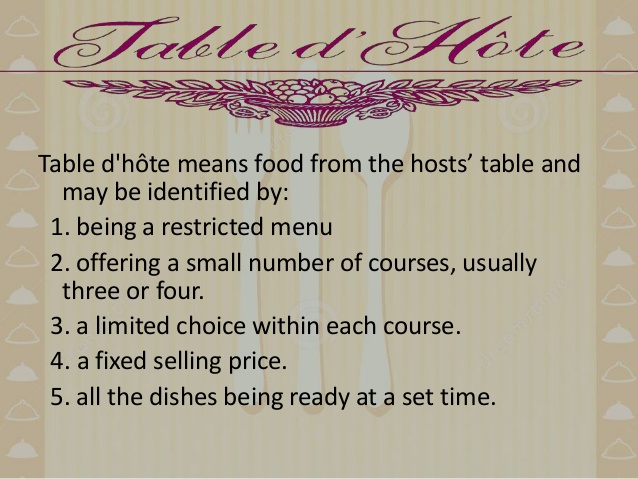 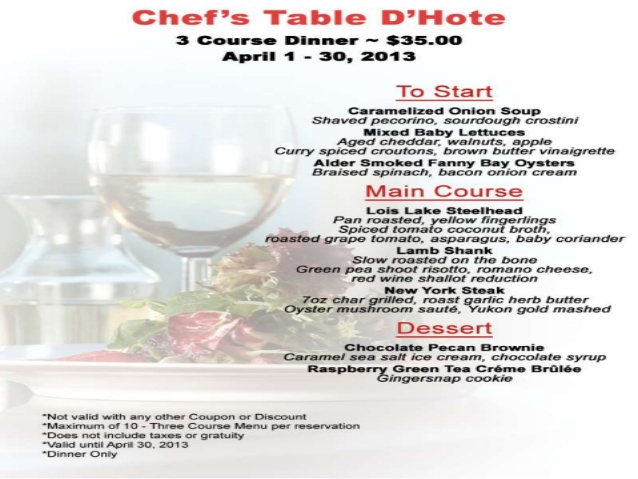 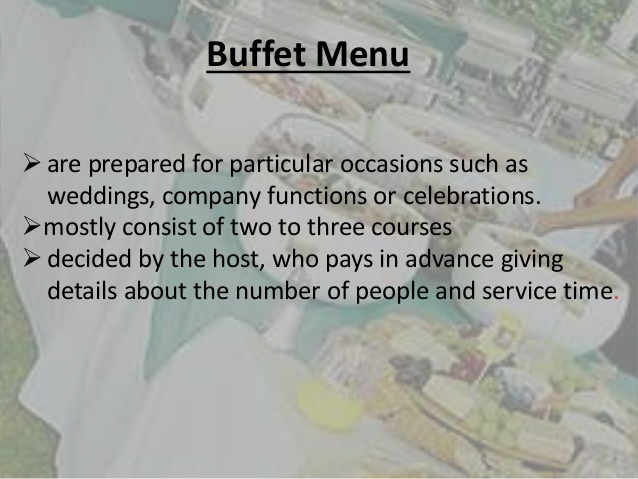 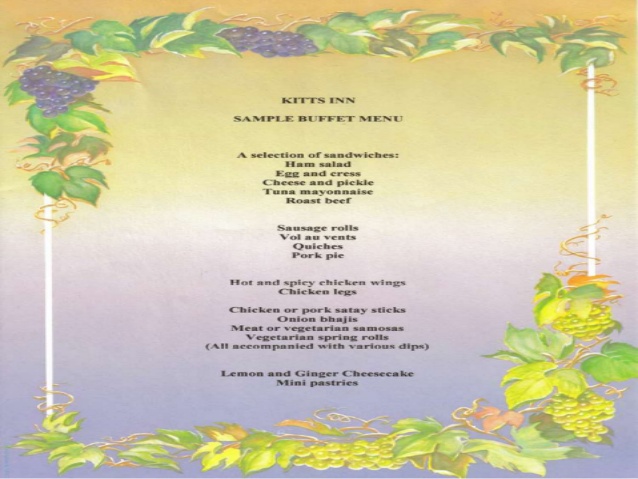 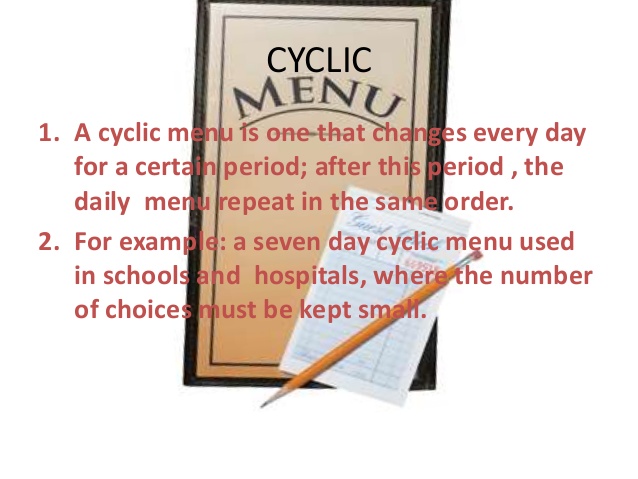 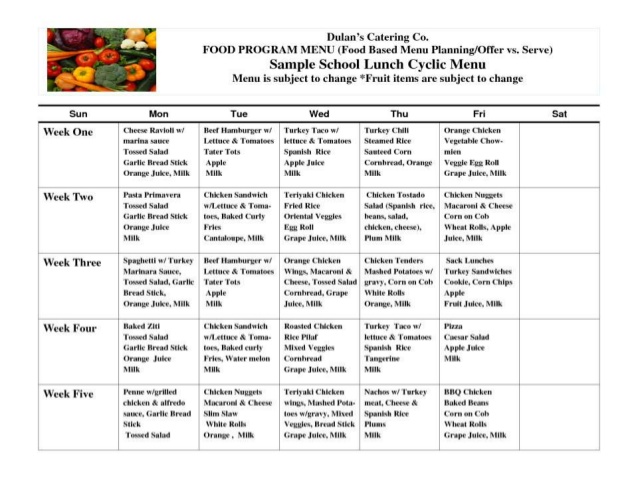 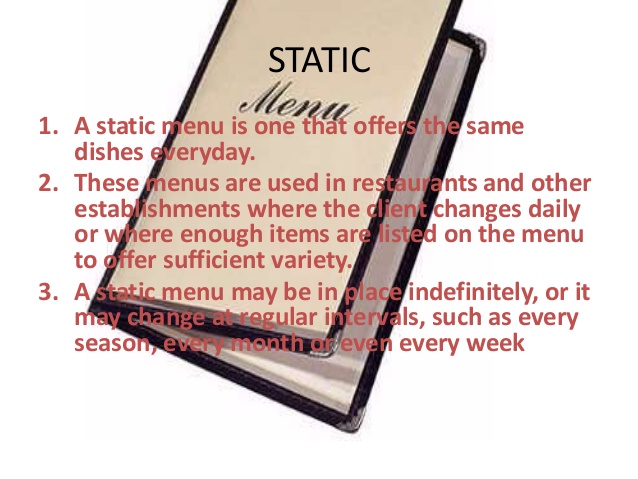 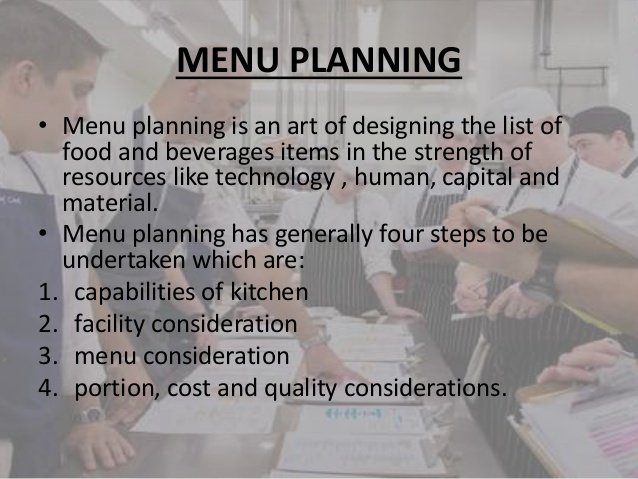 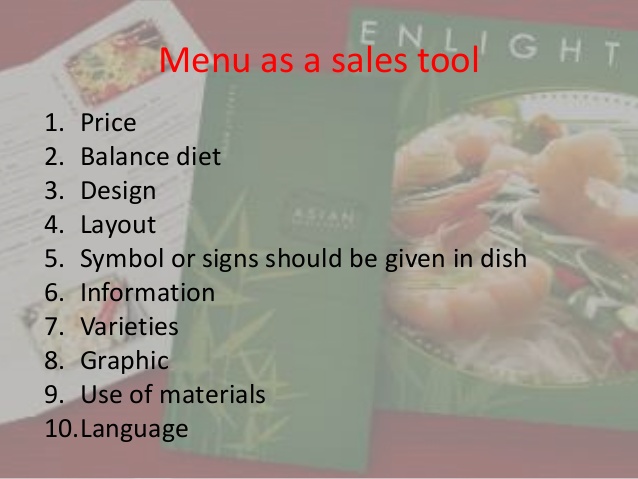 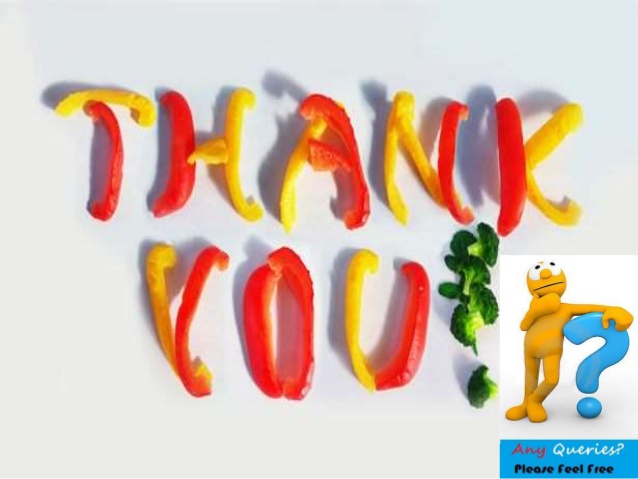